Onderbescherming aanpakkenInsteken vanuit Mechelen
Programma
Proloog
De situatie
Naar integrale hulpverlening
Maak het niet moeilijker dan het is
Dialoog!
1. Proloog
Hoe wil je zelf geholpen worden?
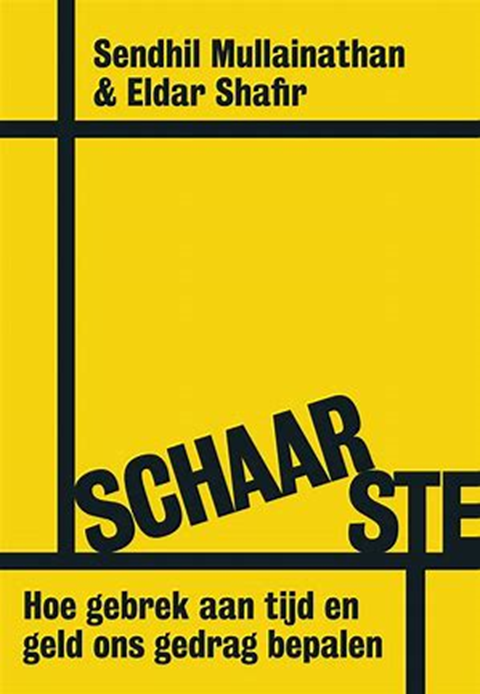 Serieus genomen worden
Besef van de urgentie
Welwillend
Mild

De clou ligt in de relatie
2. De situatie
Het welzijnslandschap
OCMW, VDAB, RVA, CM, DYZO, SVK, HZIV, TEJO, RITMICA, CAW, BZW, EMERGO, CIC, CBJ, K&G, SHM, HCA-BIC, IBO, GIBO,  WES, ART.60, MST, MFC, OOOC, NERO, CGG, JAC, VK, FJC, OCJ, JWW, CPZ, EMMA, SAM, BIZ, WZC, LDC, CVK, DVC, CLB, OOM, CBO, CVO, TKO, DAV, MMC, CBAW, UPC,…
Voelt aan als ongeveer zoiets:
Uitdaging voor burger én professional!
Bij wie moet ik zijn?
Iedere keer opnieuw uw verhaal doen?
Hulpverleningsmoeheid…
Onderbescherming…

Onze insteek: 
Als de relatie alles is, dan moet je die zuurstof geven.
3. Naar integrale hulpverlening
Tot voor 2015:
Waar verantwoordelijkheid lag:
Verantwoordelijk voor correcte intake
Verantwoordelijk voor goede opvolging
Verantwoordelijk voor trajectbegeleiding

Verantwoordelijkheid op domein
Gelijkstelling professionaliteit met techniciteit
De inspiratiebron hiervoor:
Hoe het uitdraaide:
Met als neveneffecten:
Belangrijkste vaststelling
1 cliënt had veel MA’s
1 MA had veel cliënten


Meest cruciale factor is 
echter de individuele relatie
Vanuit begeleidingsoogpunt:
Carl Rogers, 1951
Daarom gekanteld:
Om dit te laten slagen:
Specialisatie vanuit backoffice
Kennisplatform à la Wikipedia
Afbouw microregulering
Procesvereenvoudiging
Organisatiestructuur
…

Integraal werken vereist méér dan houding!!!
Effecten:
Veel bredere blik en cliëntgerichtheid!
	Essentieel qua tegengaan onderbescherming!!!

Groter adaptatievermogen wat instroom betreft (vb. stijging leefloongerechtigden)

Minder adaptatievermogen wat techniciteit betreft (vb. invoering TWE)
4. Maak het niet moeilijker dan het is
Vreemde paradox:
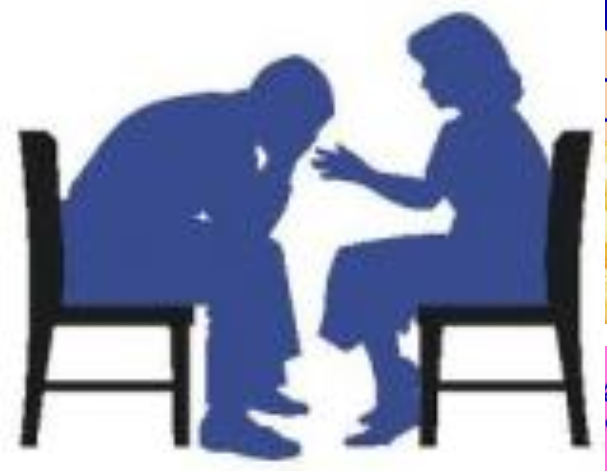 a. Referentie-MA’s voor een paar thema’s
CBAW De Aanzet 	=> Anke & Marjan
Mobiel team 		=> Naomi & Celine
1 Gezin 1 Plan 		=> Dries & Gert
Transitiehuis 		=> Elien & Dennis
Wijzelf			=> Acute Opvang
Wijzelf			=> Ingekochte psycholoog
…
b. Opkomst
Zwangerschap

		Ziekenhuis 

			Opkomst-team
				
				   Wat er moet gebeuren
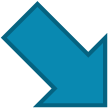 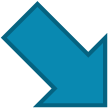 c. Verhogen beslissingsautonomie
15 keer op een jaar individueel beslissen dat het ok is dat een kind naar een logopedist gaat als dat echt nodig is en de ouders het niet kunnen betalen.

	1 keer beslissen dat het altijd ok is dat een 	kind	naar een logopedist gaat als dat echt 	nodig is en de ouders het niet kunnen betalen.
c. Verhogen beslissingsautonomie
Ontwikkeling van het kind:
	Winterkledij, bed, logo & kine, sportclub 
Opwaartse mobiliteit:
	Opleidingen & vereisten, Nederlands leren, 2de hands 	fiets, openbaar vervoer
Fysieke en mentale gezondheid:
	Psycholoog, bril, tandzorg, babyvoeding, anticonceptie
Huisvesting & veiligheid van de woonst:
	Container, reinigingsfirma, basismeubilair voor heel 	specifieke doelgroepen
In essentie:
Wat moet gebeuren, moet gebeuren
Wat moet gebeuren, moet snel gebeuren
Liever 10 keer vals positief dan 1 keer vals negatief
Sterk signaal naar burger én hulpverleners:
“Dit is belangrijk en ik ga je hiermee helpen.”
“Ik vertrouw jou en je staat er niet alleen voor.”
5. Dialoog!
Vragen, bedenkingen altijd welkom!

mathias.vaes@mechelen.be
LinkedIn
0468 10 33 77